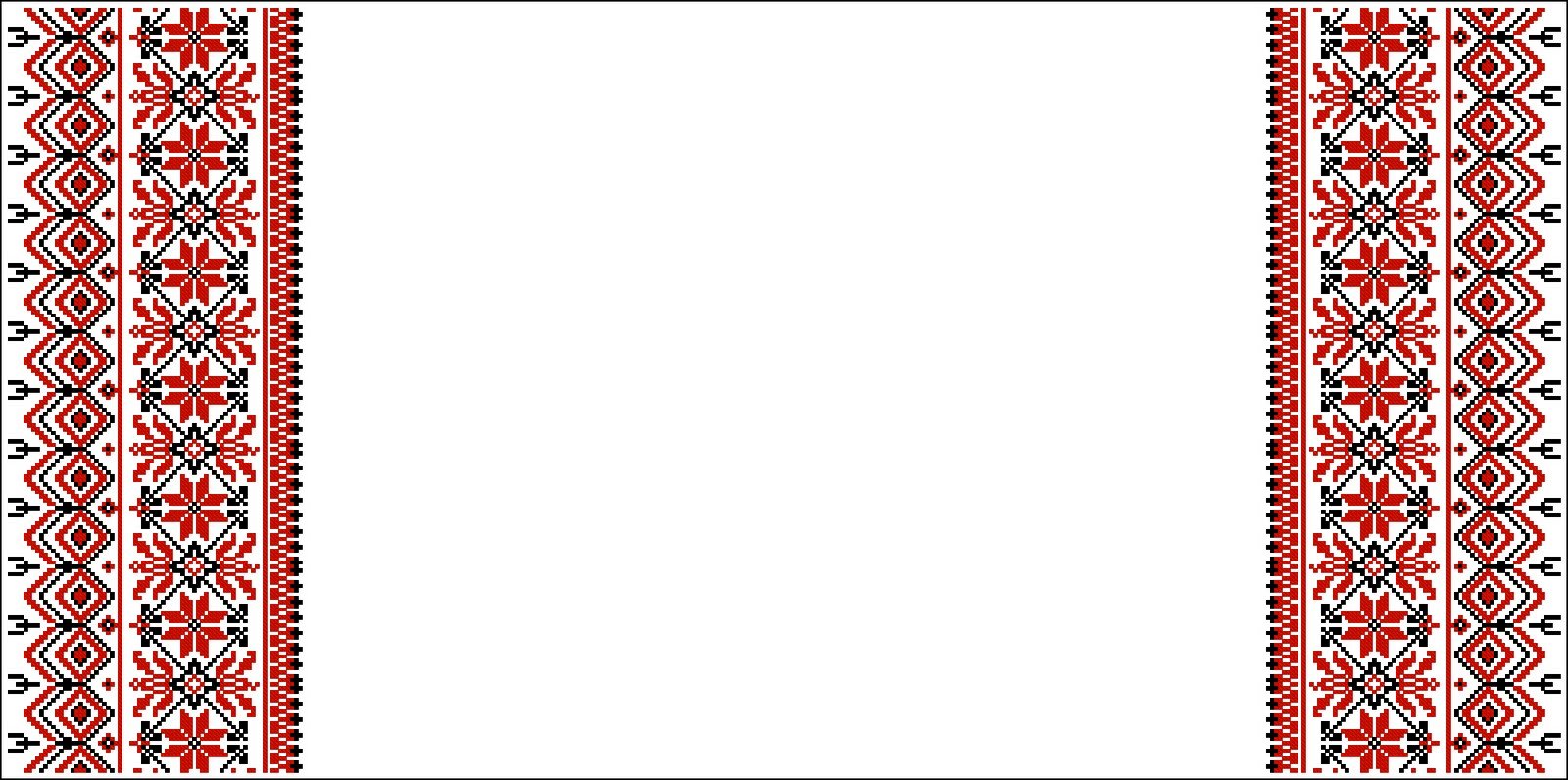 Керосиновая лампа
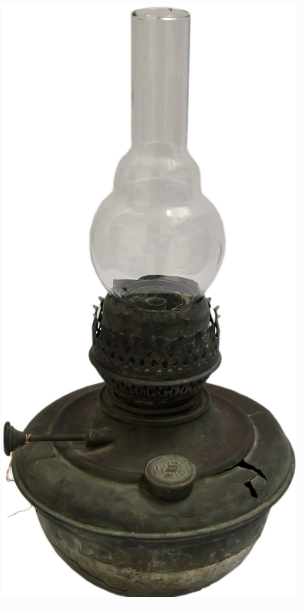 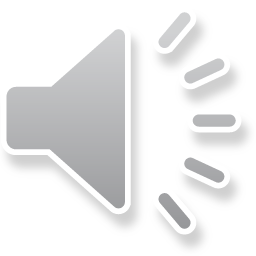 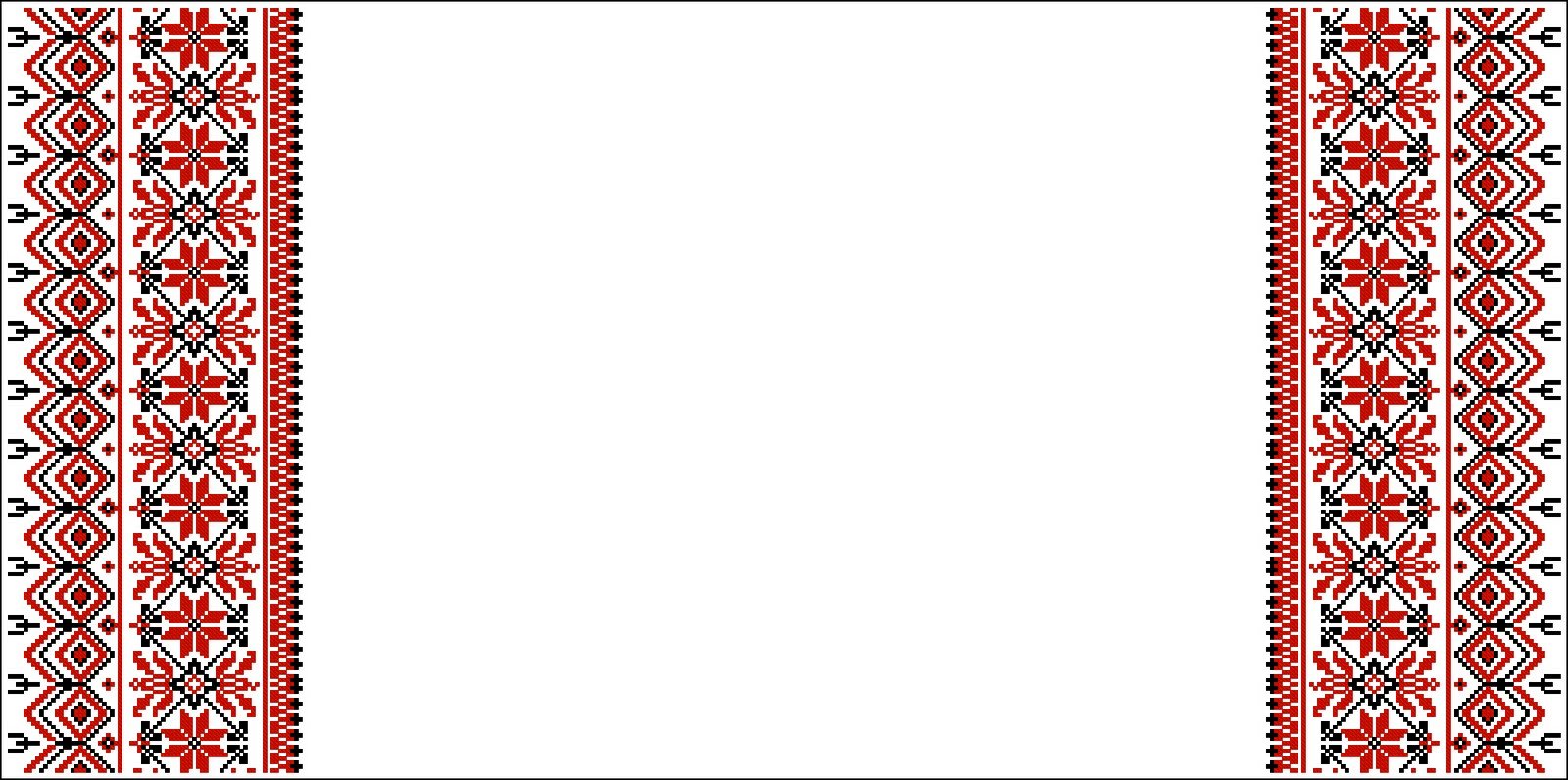 Лапти
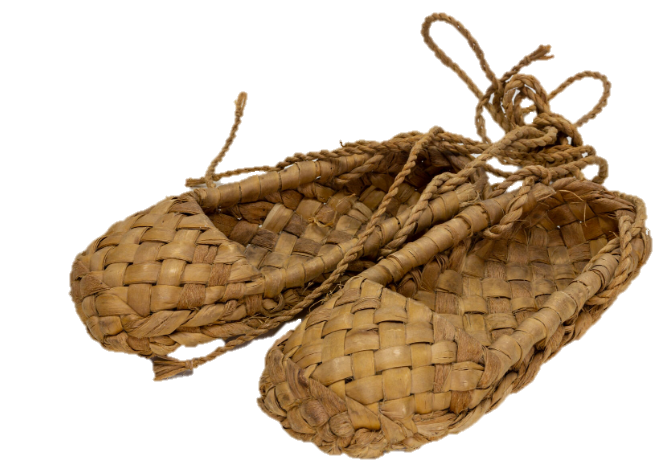 Оборы
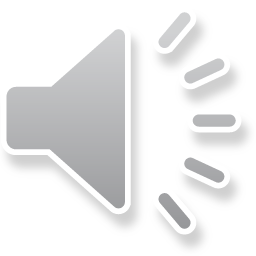 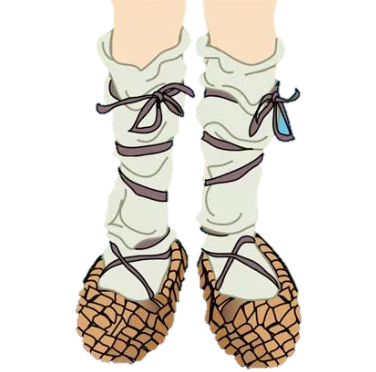 Онуча
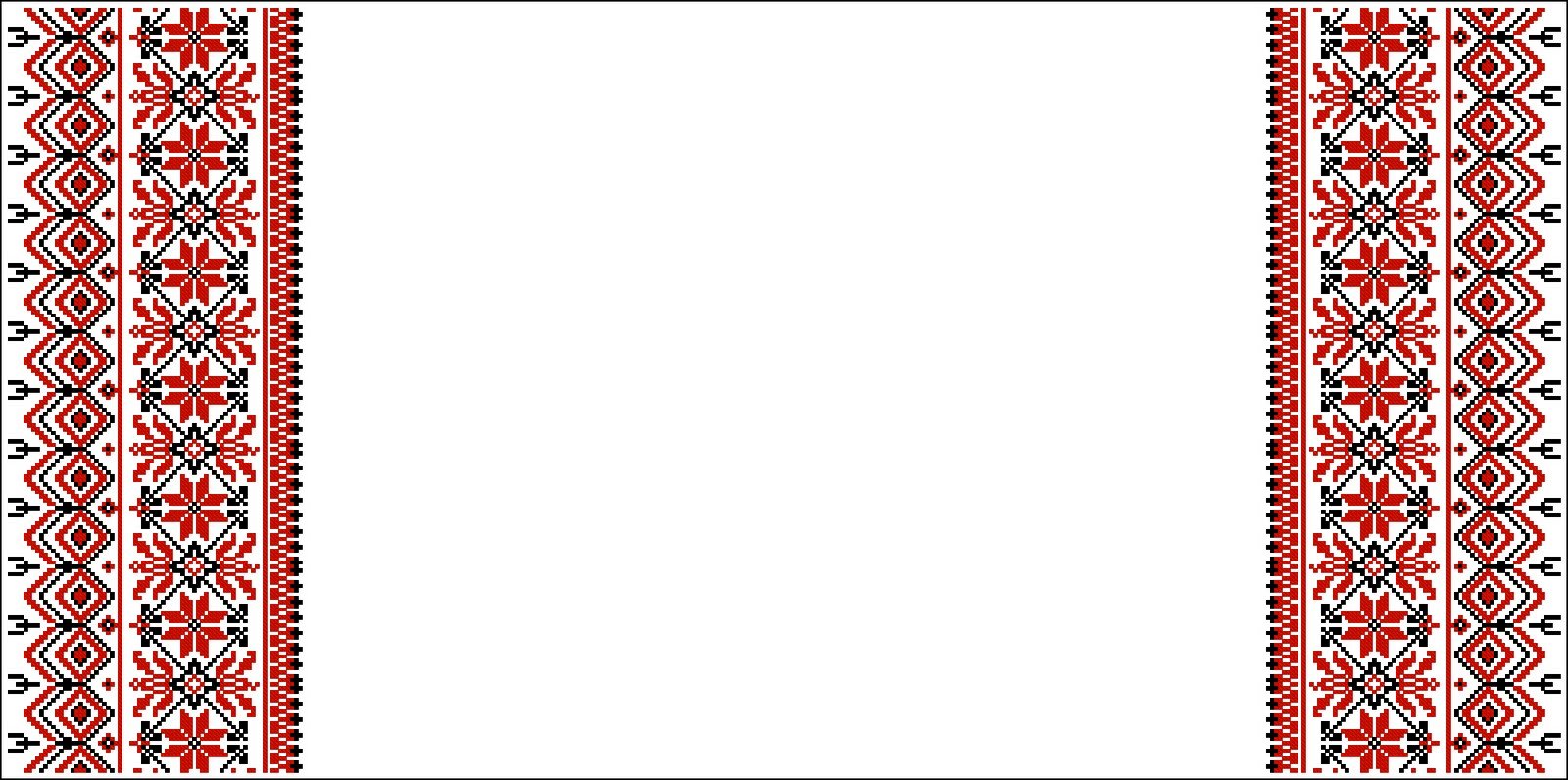 Угольный утюг
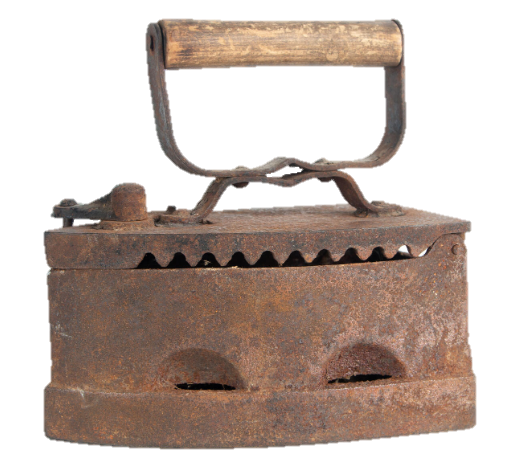 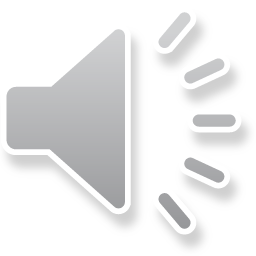 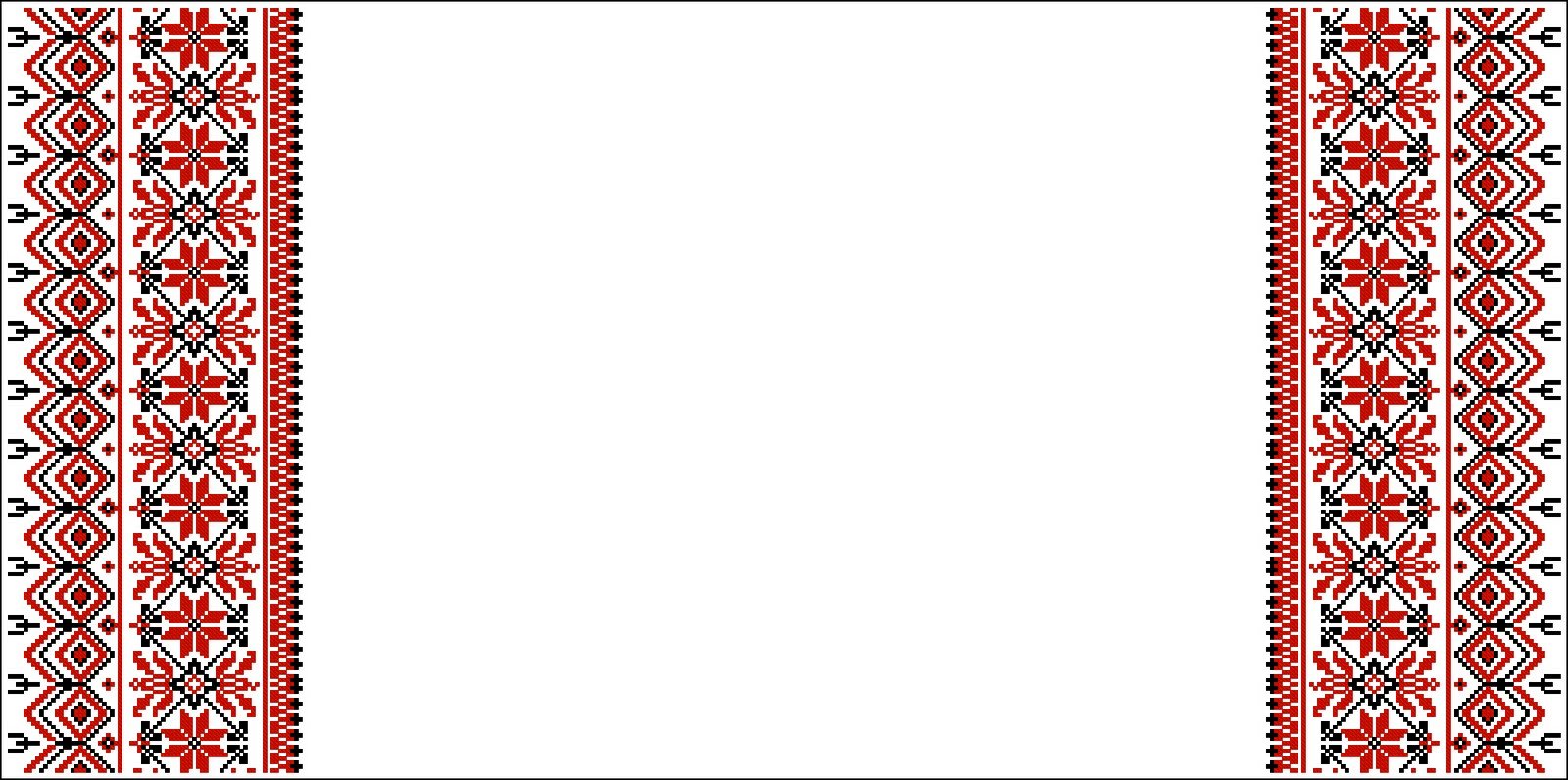 Рубель
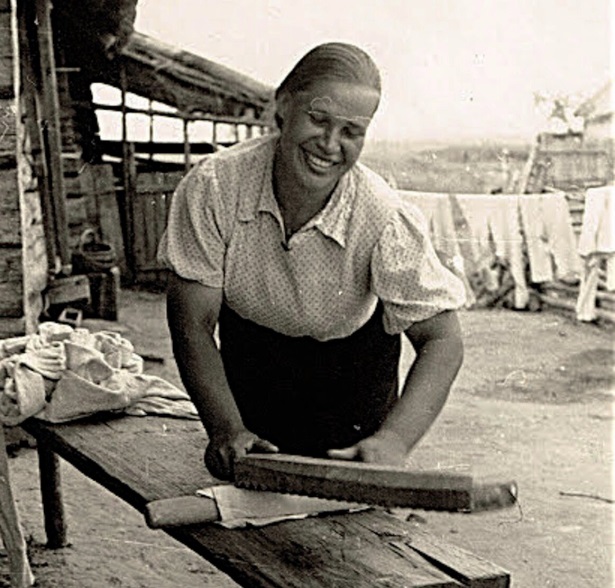 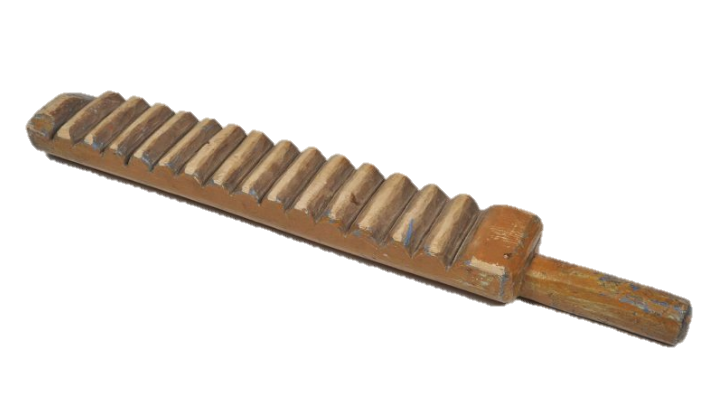 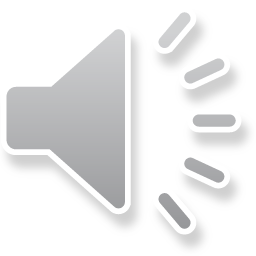 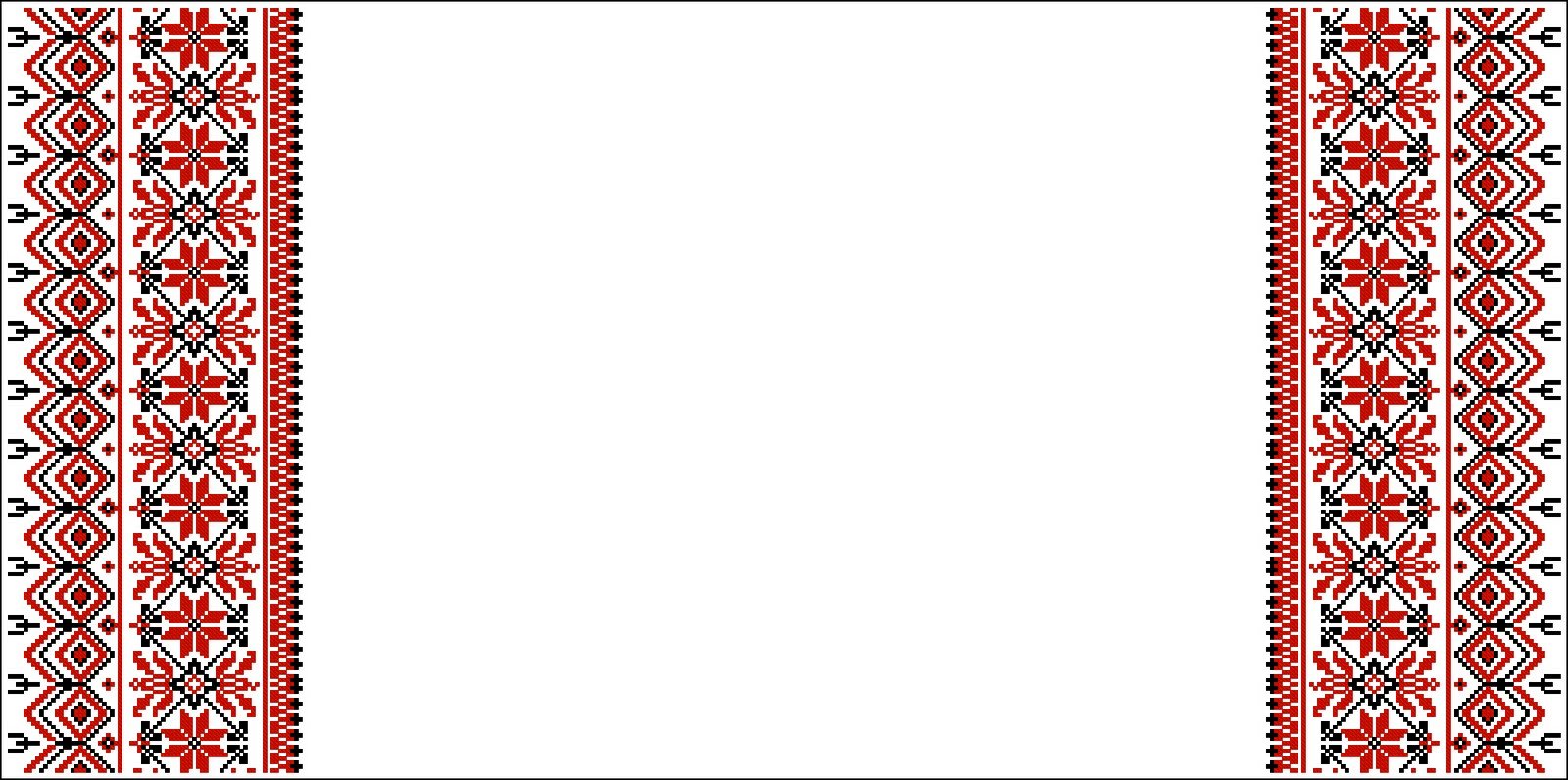 Чугунок
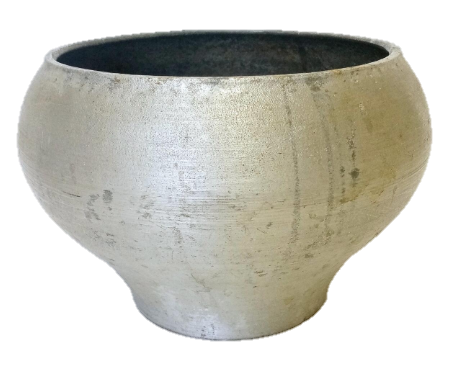 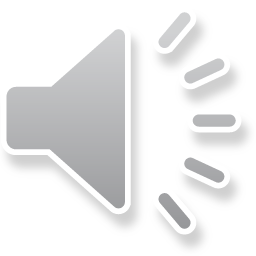 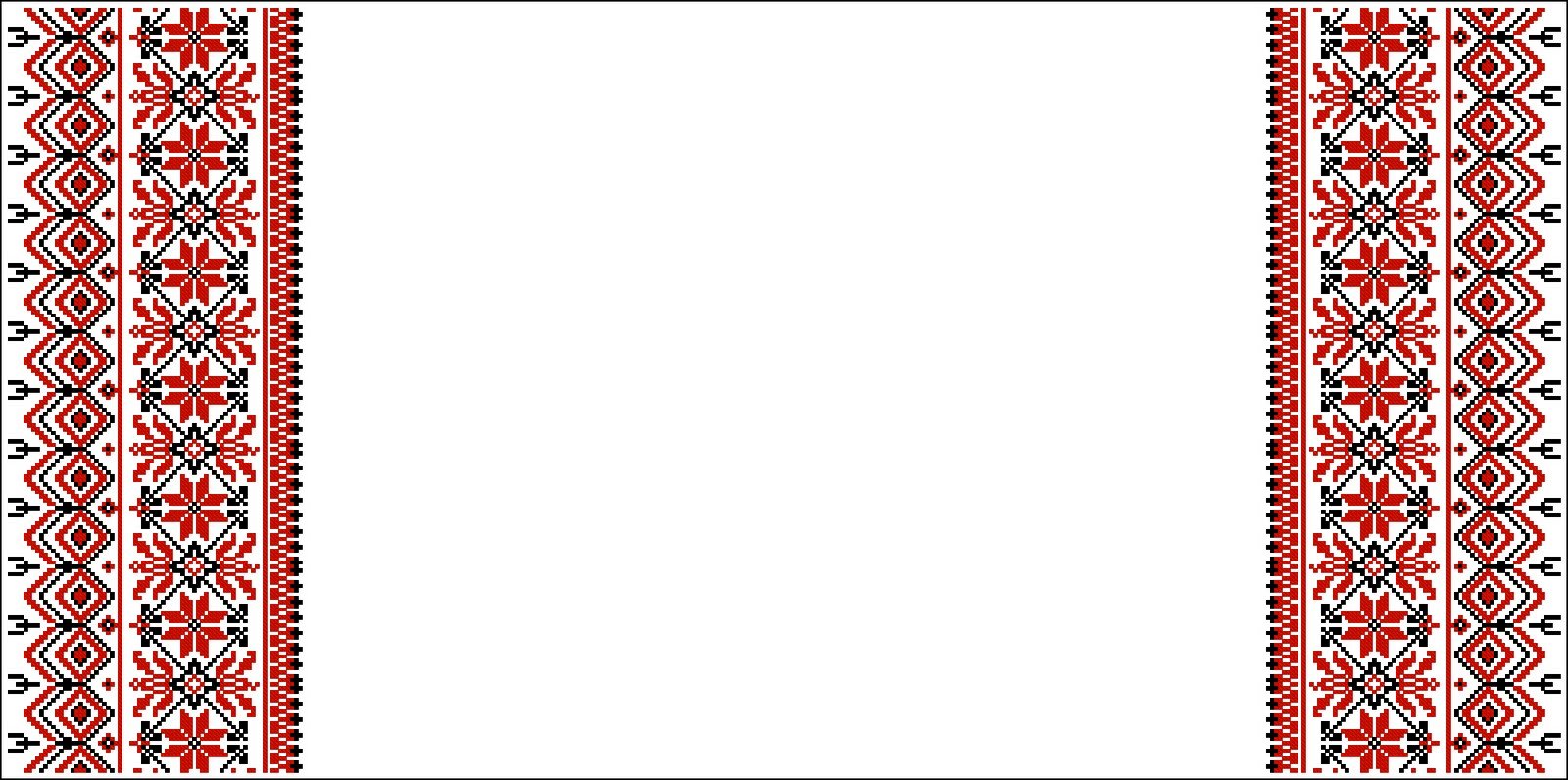 Ухват
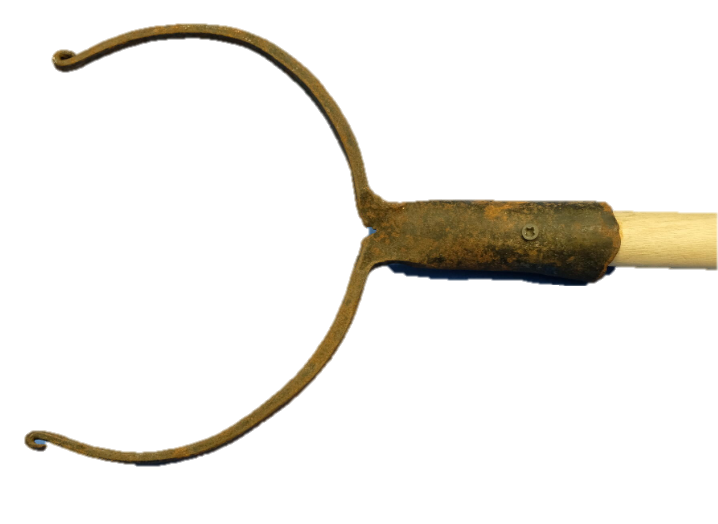 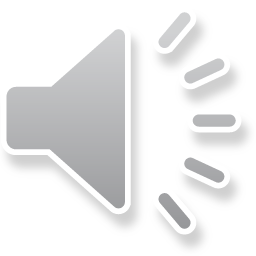 3
1
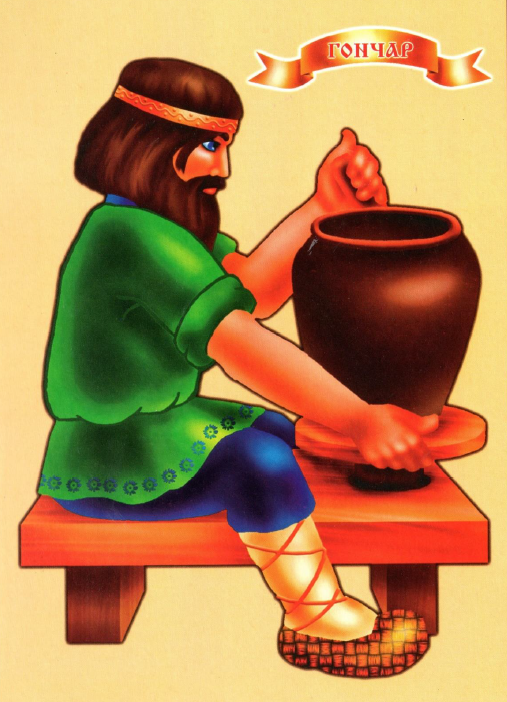 2
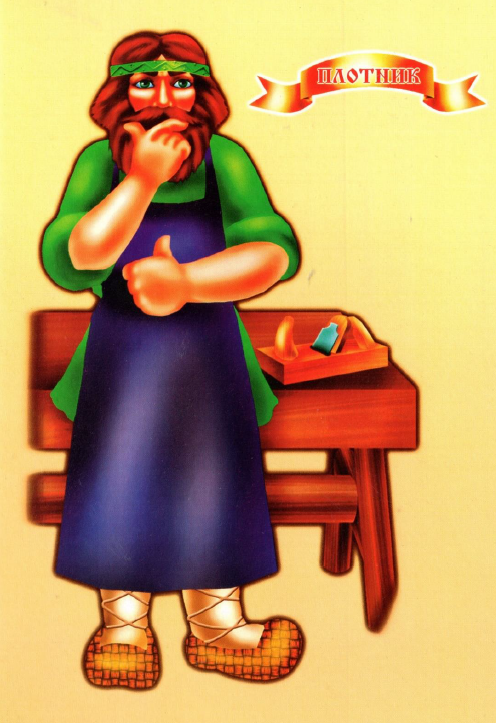 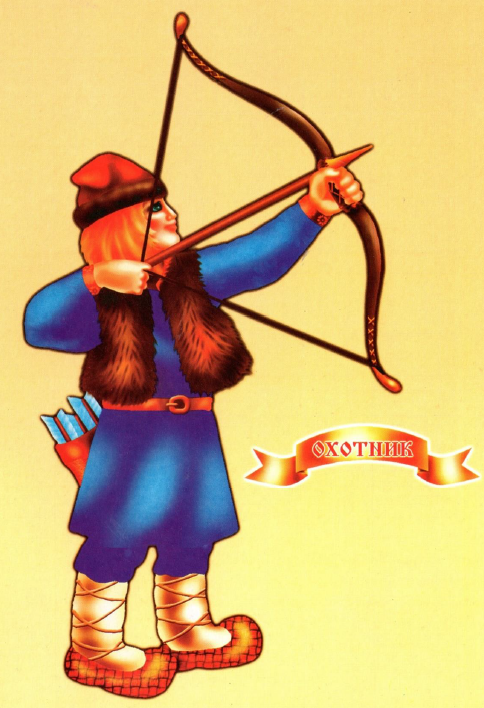 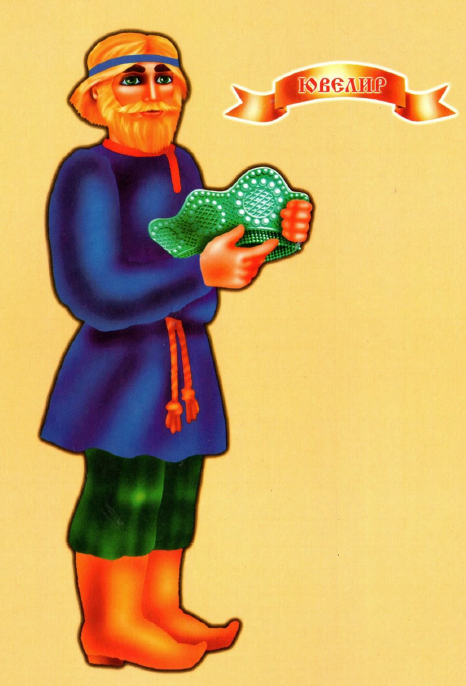 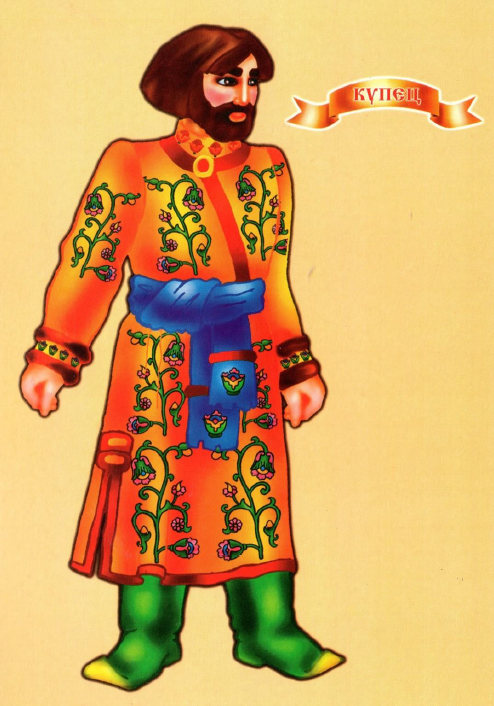 4
5
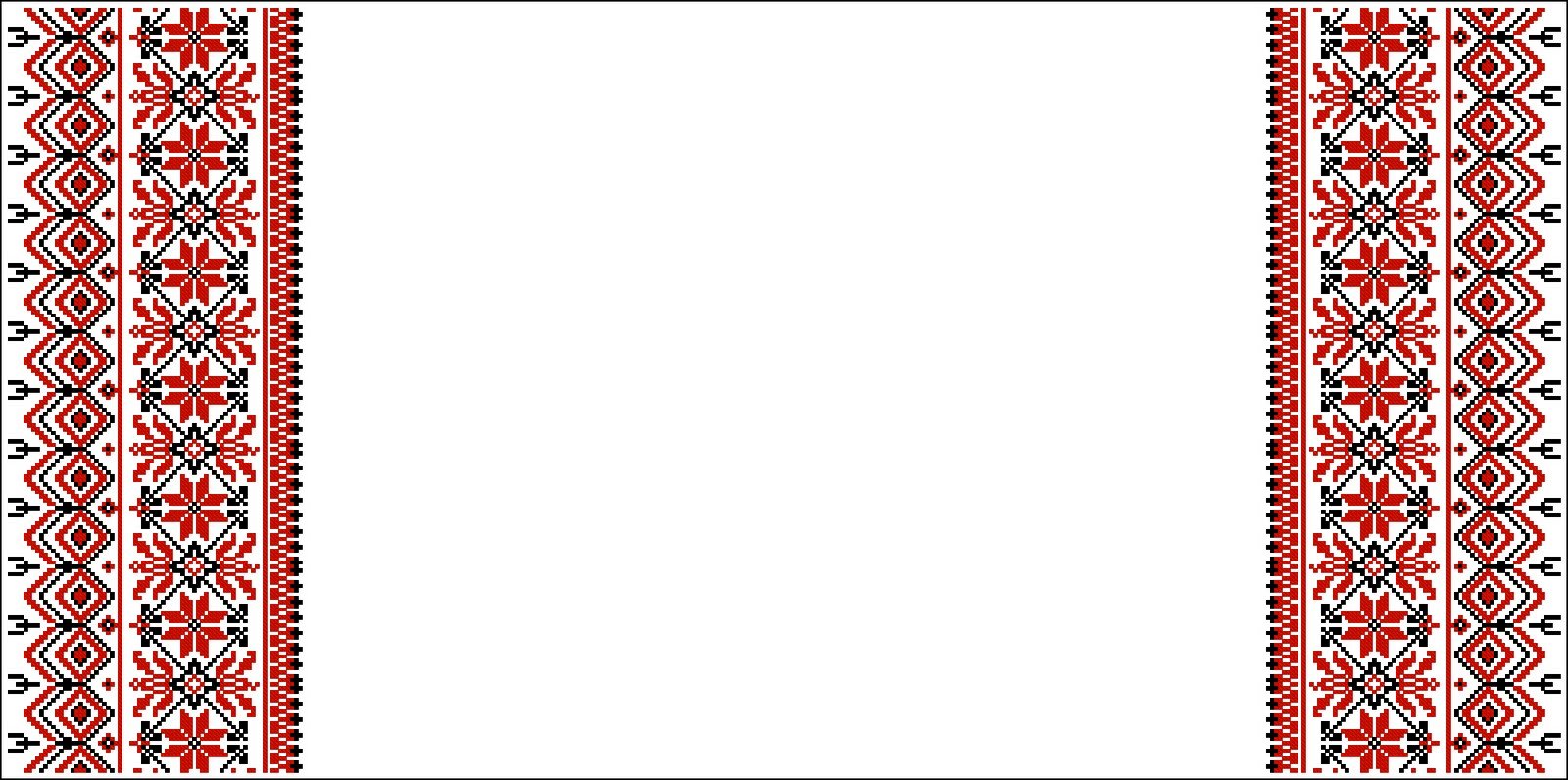 Игра «Кати яичко»
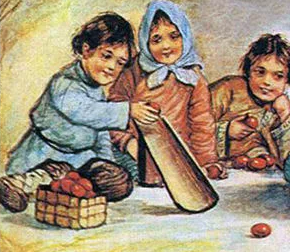 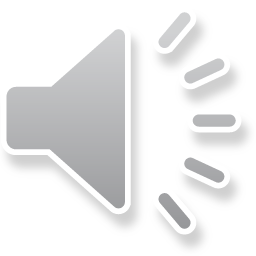